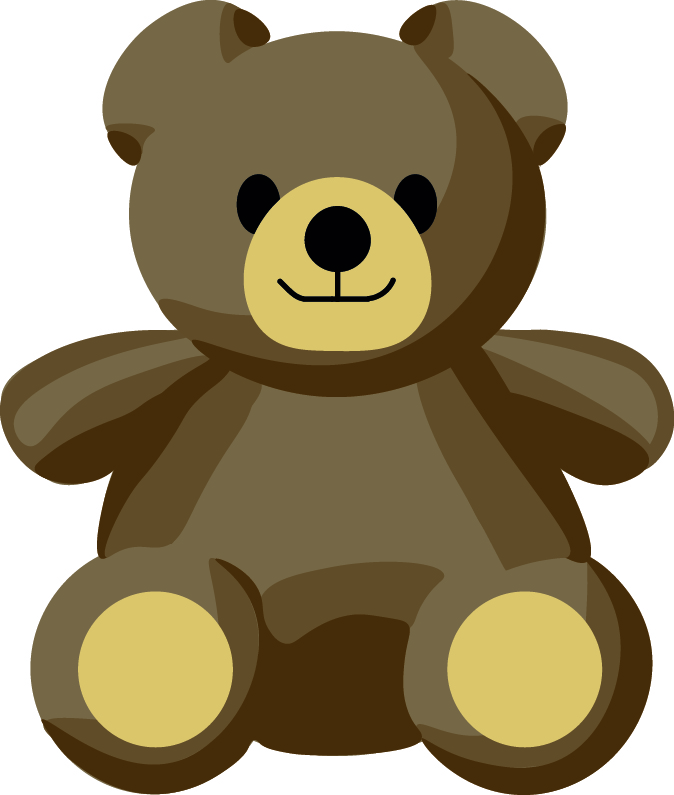 COMFI
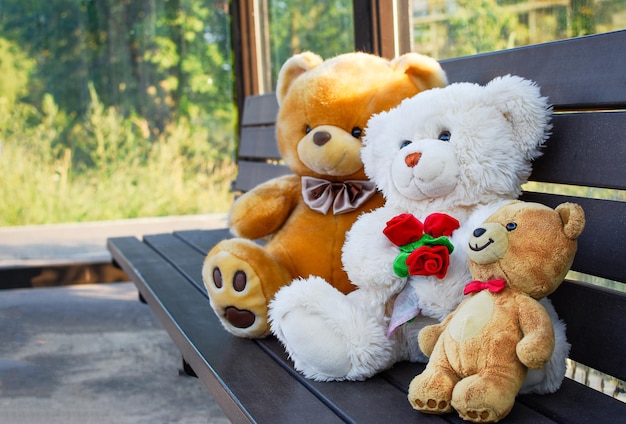 Kdo jsme?
Maloobchod, který prodává kvalitní plyšové hračky
Naše cíle
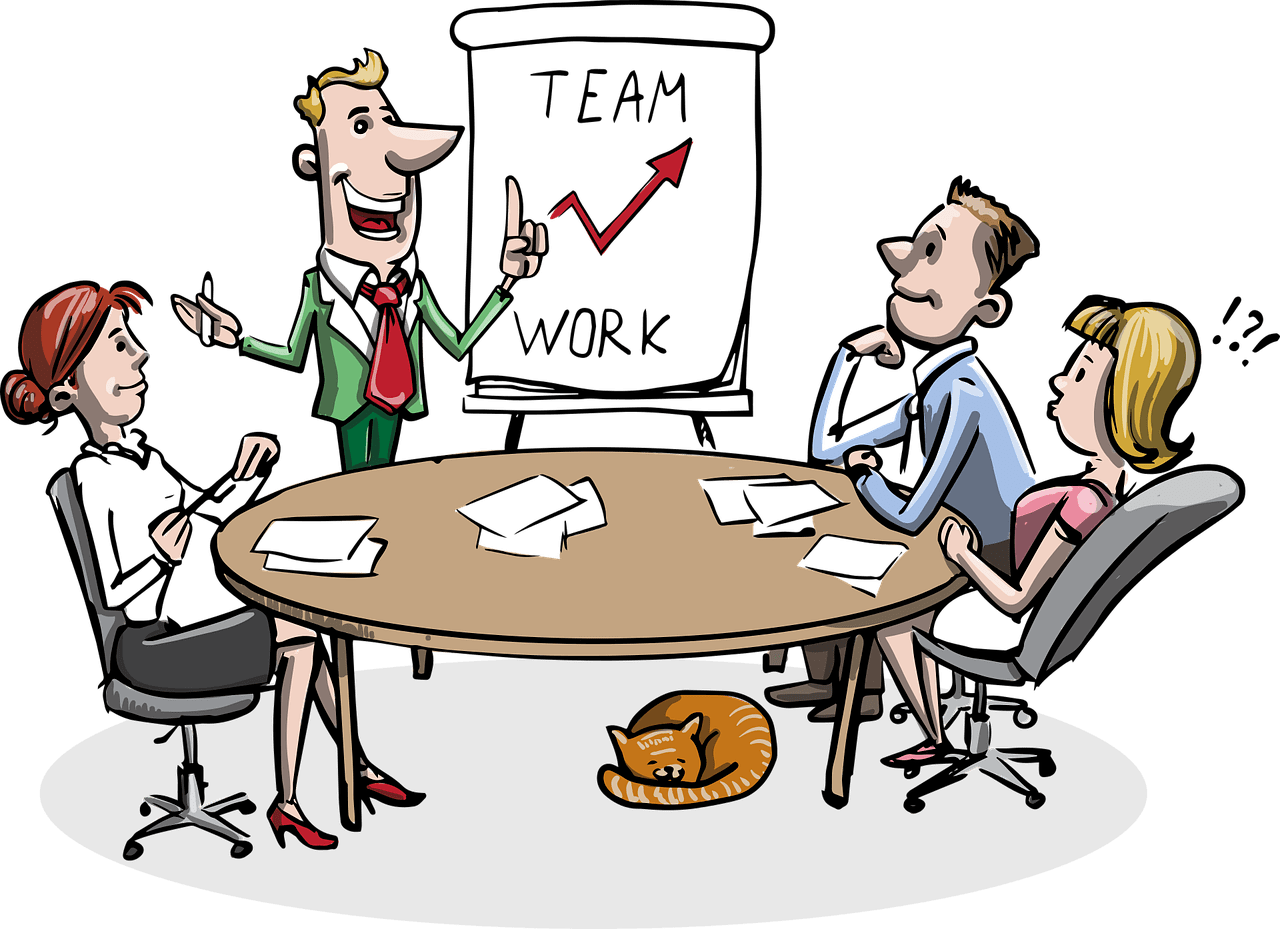 Hlavním cílem je spokojenost zákazníků

Zajišťovat efektivní zákaznickou podporu

Sledovat aktuální trendy
Naše zásady
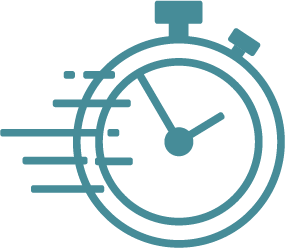 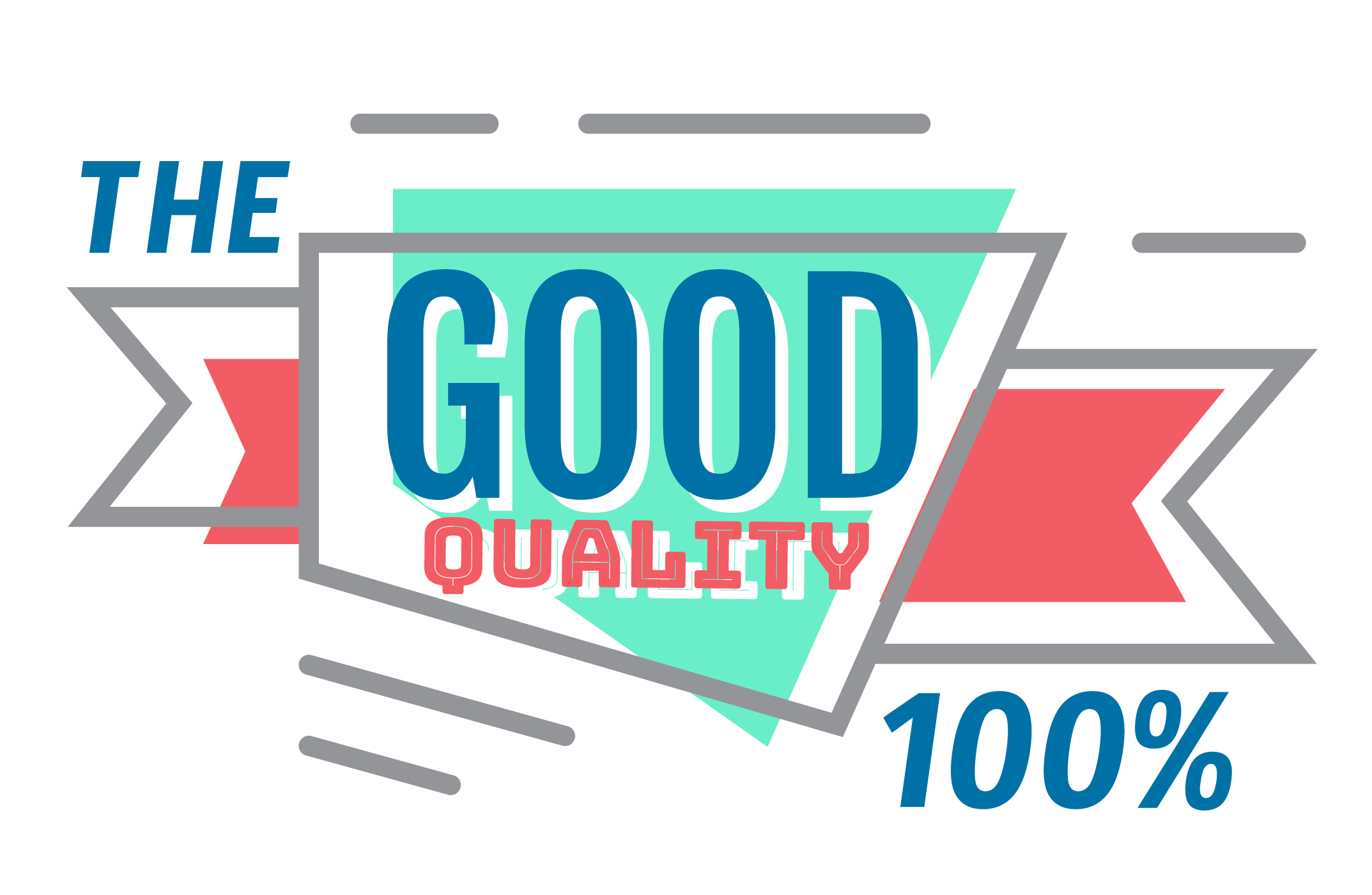 Kvalitní materiál
Bezpečnost
Rychlé doručení
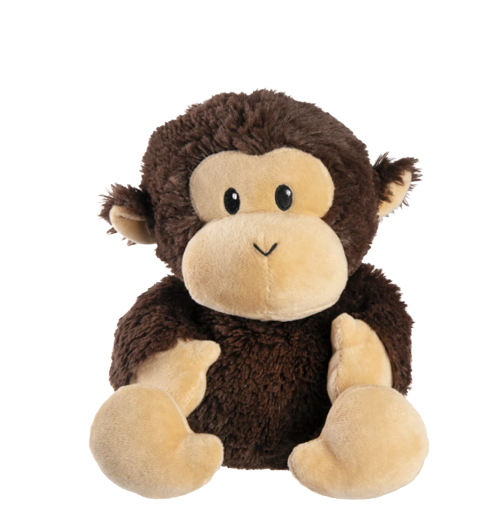 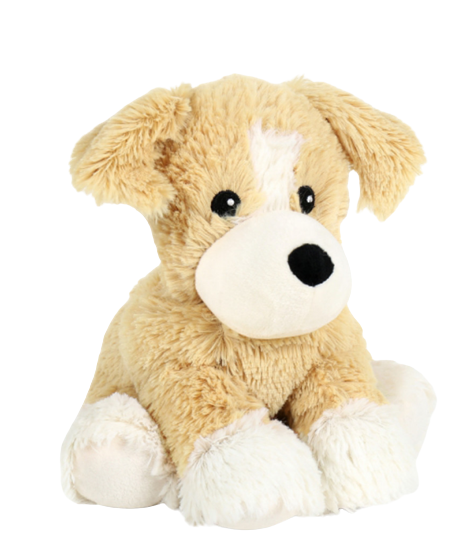 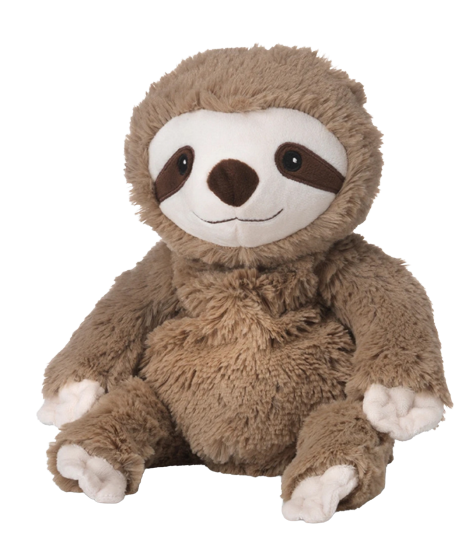 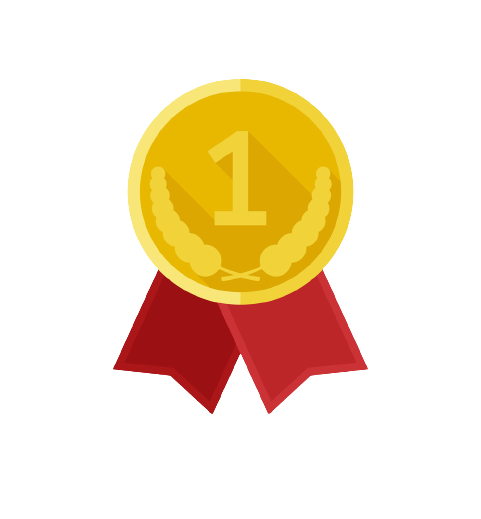 NAŠI 3 KONKURENTI
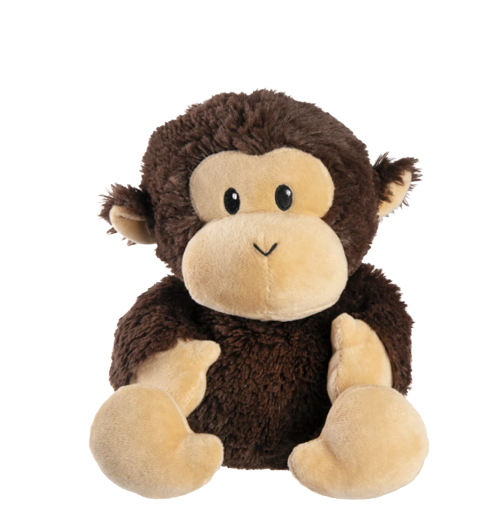 Plyšový šimpanz „šimko“
Příjemný na dotek

Je ideálním společníkem

Vyniká svými tlapkami
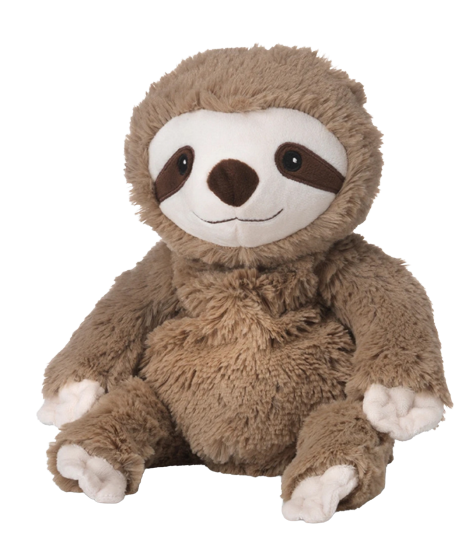 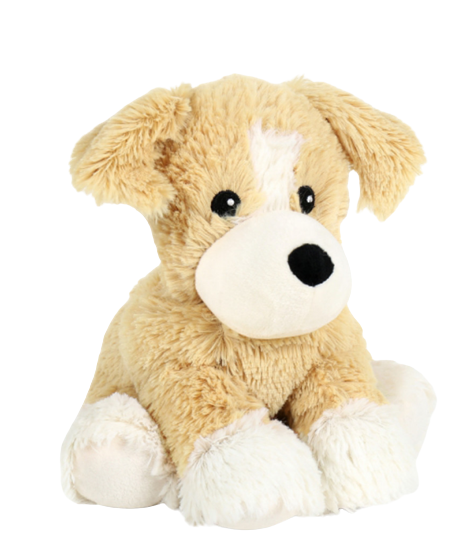 Plyšový lenochod
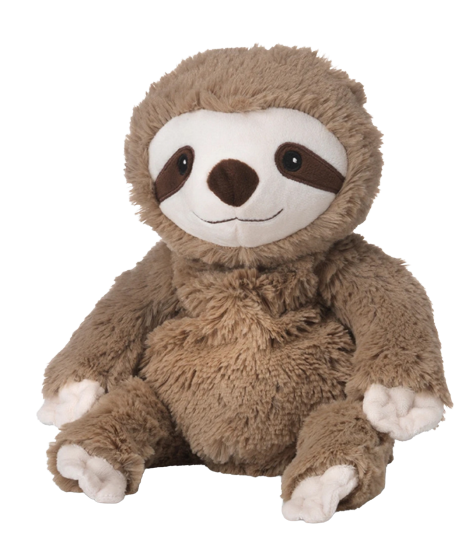 Neodolatelně roztomilý

Má charakteristický vzhled lenochoda

Skvělým dárkem
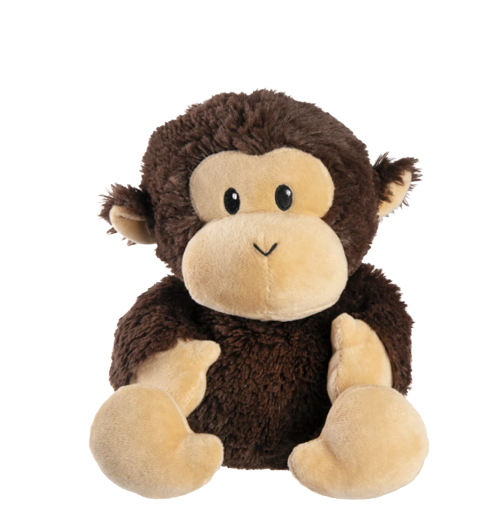 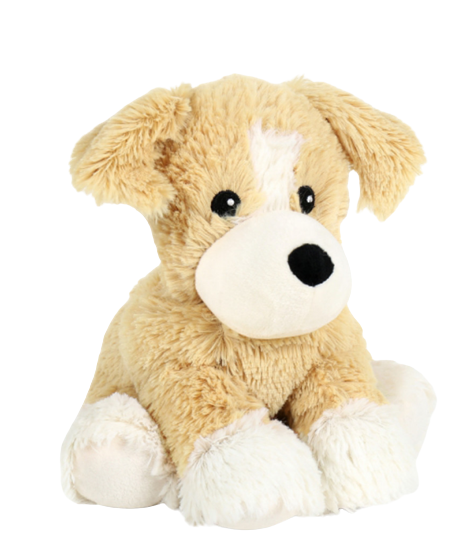 Plyšový pes
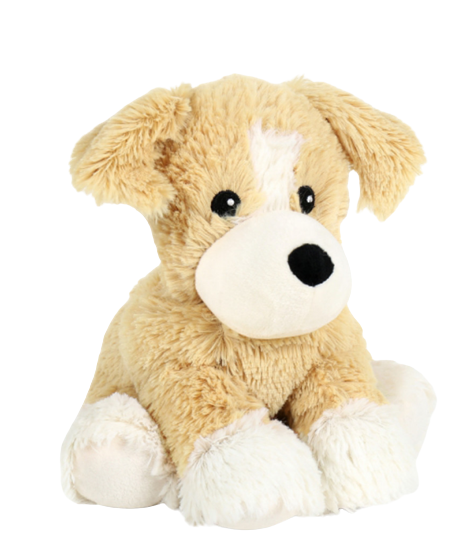 "Max„ je ručně vyrobený

Je ideálním hlídačem

Hlavní předností jsou jeho uši
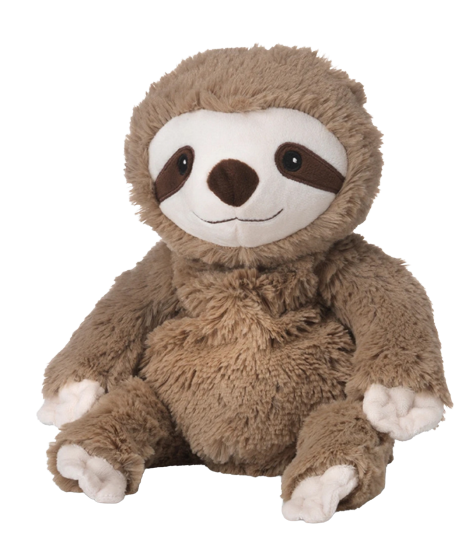 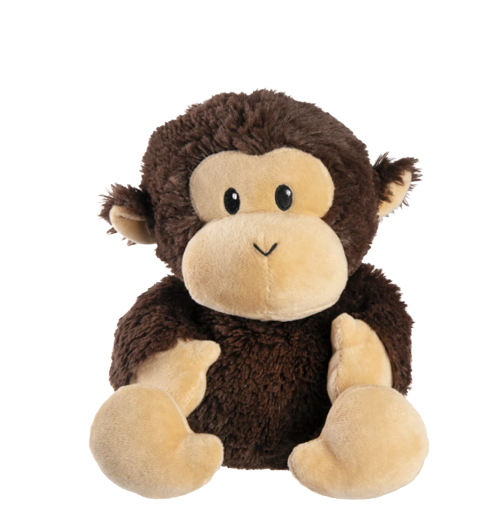 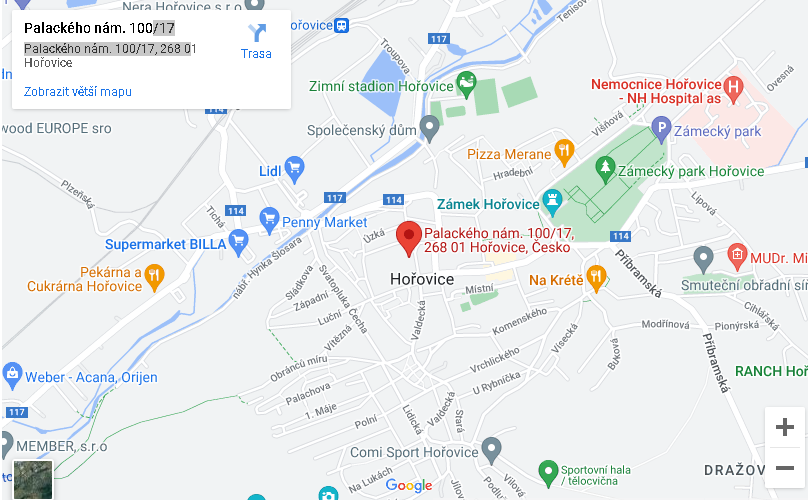 Comfi
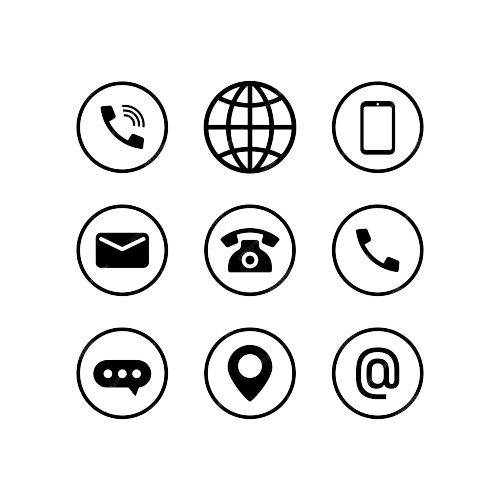 Palackého nám. 100, Hořovice 268 01
comfi.soshorovice@seznam.cz
comfi0.webnode.cz
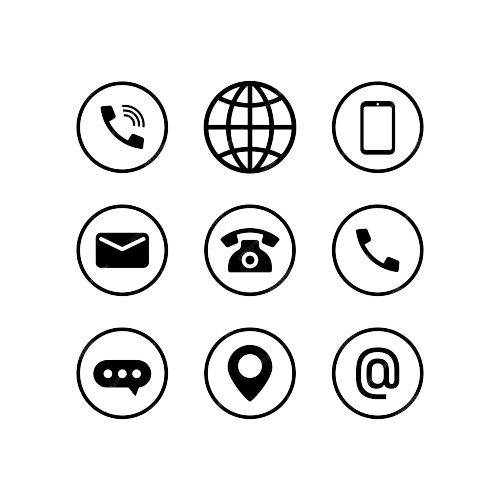 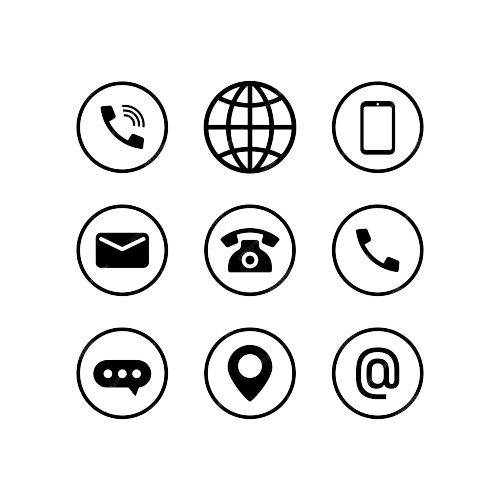